DLM Data Steward Training
Using KITE Educator Portal
Jasmine Carey
carey_j@cde.state.co.us
December, 2014
Overview
DLM Resources
Getting Started on KITE Educator Portal
Uploading data to KITE Educator Portal
Users
Enrollment
Rosters
Checklist
Timeline
2
Manuals and Templates
Manuals and data file templates are available on DLM’s Colorado webpage
http://dynamiclearningmaps.org/colorado

Make sure to also download the Release Notes!
There are HUGE changes that are not incorporated into the actual manual
More updates coming in January
There is also a Data Steward FAQ and Webinar from DLM on their training page
http://dynamiclearningmaps.org/sites/default/files/documents/Training/data_steward_faq.pdf
3
KITE Educator Portal
Setting up your account
Data Stewards must be added by CDE to give them the District Test Coordinator Role
DACs should let me or Mira know who to add
You’ll receive an email with a link to set up the account, it will expire in 20 days
The email will come from kite-support@ku.edu
4
KITE Login
Once you set up your account, log in to KITE Educator Portal
https://educator.cete.us/AART/logIn.htm
If you’ve forgotten your password, use the link below
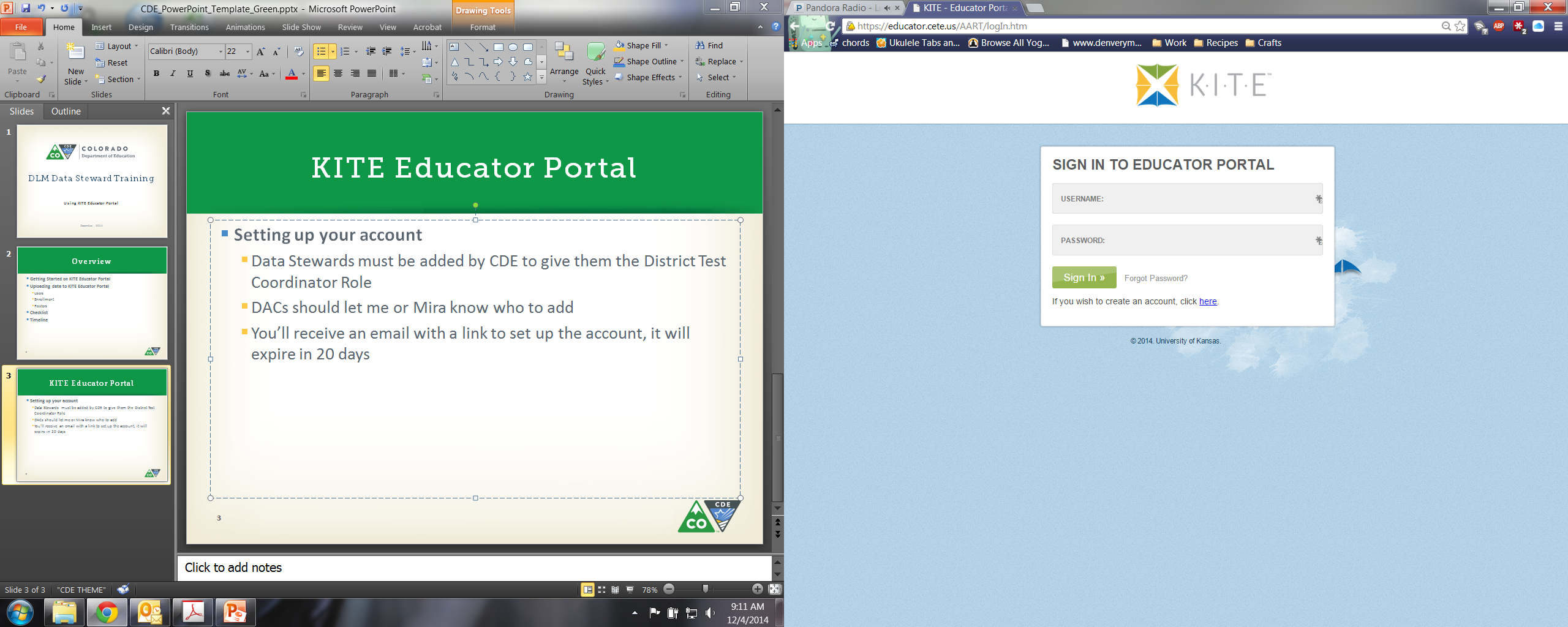 5
Uploading Data
Data Stewards are responsible for uploading district data to KITE
Users – School personnel, Teachers, Test Administrators
Students – Enrollment Data
Rosters – Link from Teachers to Students
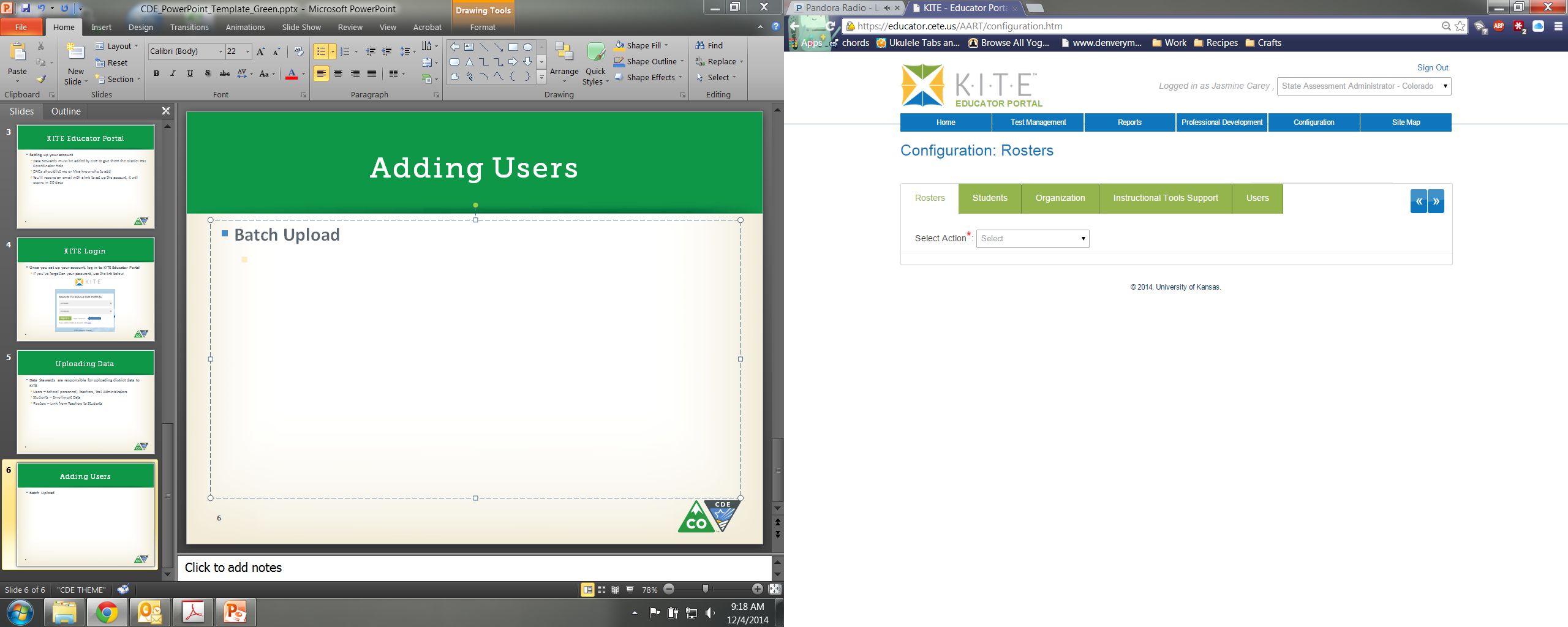 6
Batch Uploading Users
User Upload Template
Fields:
Legal_First_Name 
Legal_Last_Name 
Educator_Identifier 
State Assigned EDID, only required for Teachers (If you don’t know what this is check with your HR)
Email 
Organization
Combined district and school code (DDDDSSSS)
Organization_Level 
SCH
7
Upload User File
On this page select Colorado and then the District
Select the file you want to upload
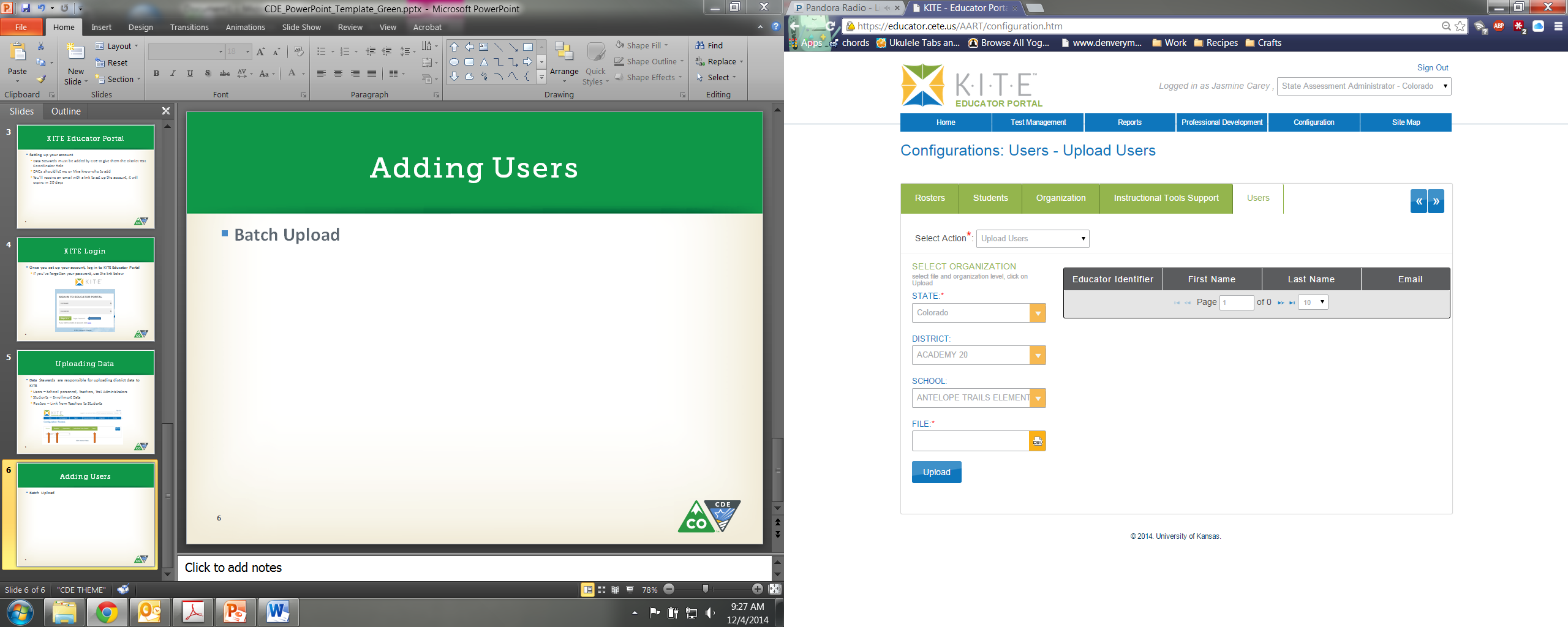 8
Upload User File
You will then get a screen showing the successfully uploaded users
There will be message “Upload Completed Normally. Records Created: X Rejected: X” followed by a “View Details” link
View Details will give you the reason that any user records were rejected
9
Troubleshooting User File
Verify that the file is in .csv format (not .xls/.xlsx)
Make sure all fields are Text format to preserve leading zeros
If a record is rejected
Email address invalid: User may already have an account
Check the organization code
List of valid codes can be found in the State Organizational Table CO in the DLM website
If the school you are trying to upload to is not listed please contact me or Mira
10
Manually Adding Users
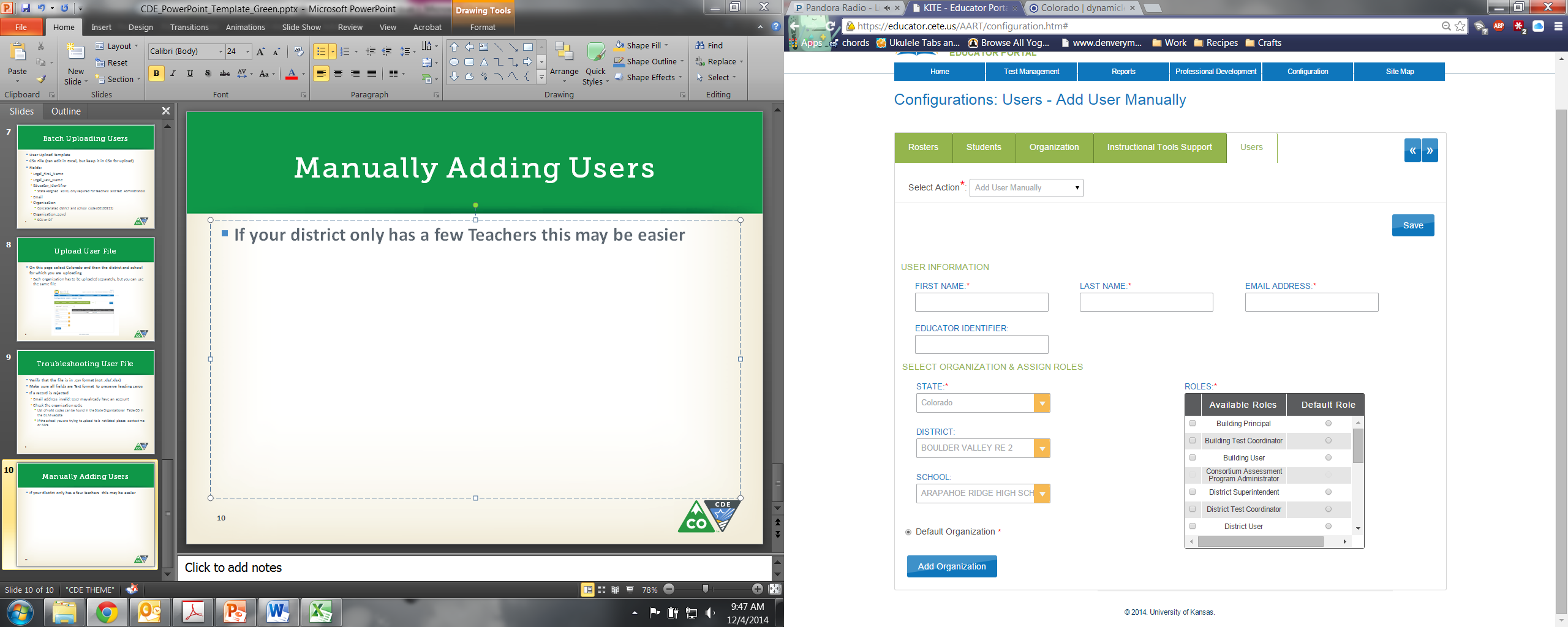 11
[Speaker Notes: If you have less than 10 School level users to add this maybe easier than doing a batch upload since you can add the roles at the same time.]
Assigned User Roles
Available Roles that District Data Stewards can assign
Building Test Coordinator
Has permissions similar to the District Test Coordinator at the school level
Can add users and assign roles at the school
Can upload user, enrollment, TEC, and roster files and modify student demographics
Building User
Can access records for students in the building
Can edit some information
Building Principal
View-only access to users and students
12
User Roles - Teacher
Teacher – Default! You do not have to assign this role
Teachers, Test Administrators, Test Examiners
Can view students linked to the account by a roster
This means they will not see any PII until rosters are completed
Can only edit the PNP and First Contact Survey, not student demographics
13
Assigning User Roles
Go to “View Users”
Select the line for the User you want to edit
Select the “Modify User” icon in the bottom left
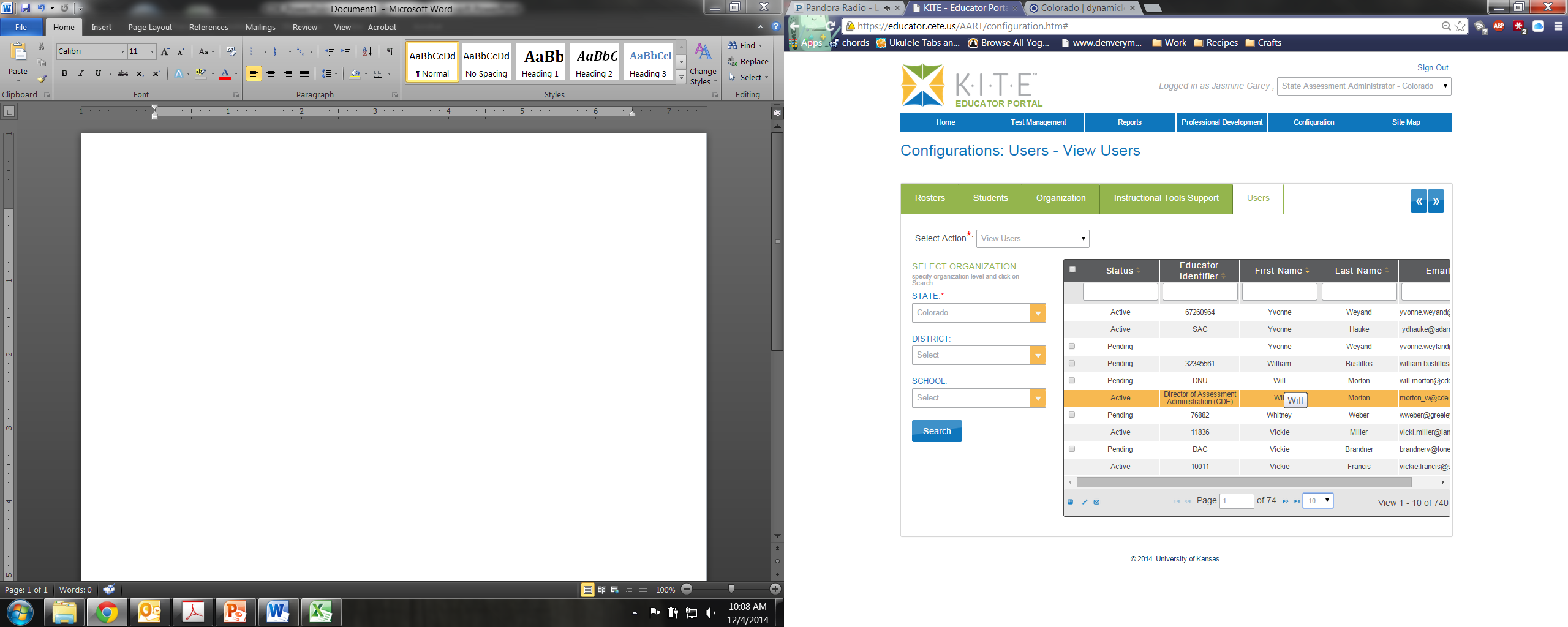 14
Assigning User Roles
Select role to assign and the Default Role radio button
Users that you cannot assign will be greyed out
“Add Organization” allows teachers to be associated with more than one School or District
Useful for BOCES or cross school programs
Keeps the teacher from needing multiple accounts
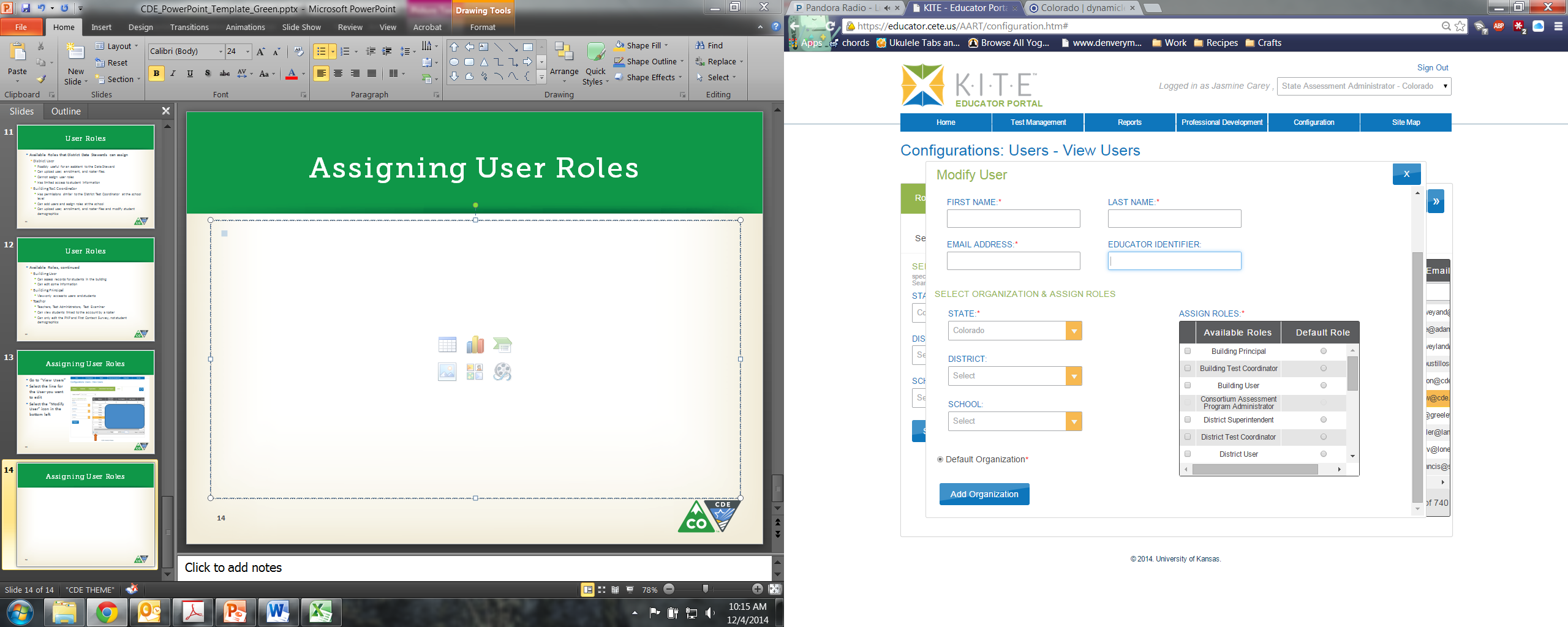 15
District Level Users
All district level users must be added by State Users (me or Mira)
If you are a large district it may be useful to have more than one Data Steward
Data Stewards have access to PII
We will use the “Educator Identifier” field to keep track of who is an approved District User
If you want someone removed we will change this field to “Removed” and set their access to a PD User role that cannot see student data
16
Student Enrollment
Batch uploading student enrollment
Use the Enrollment Template to create the file
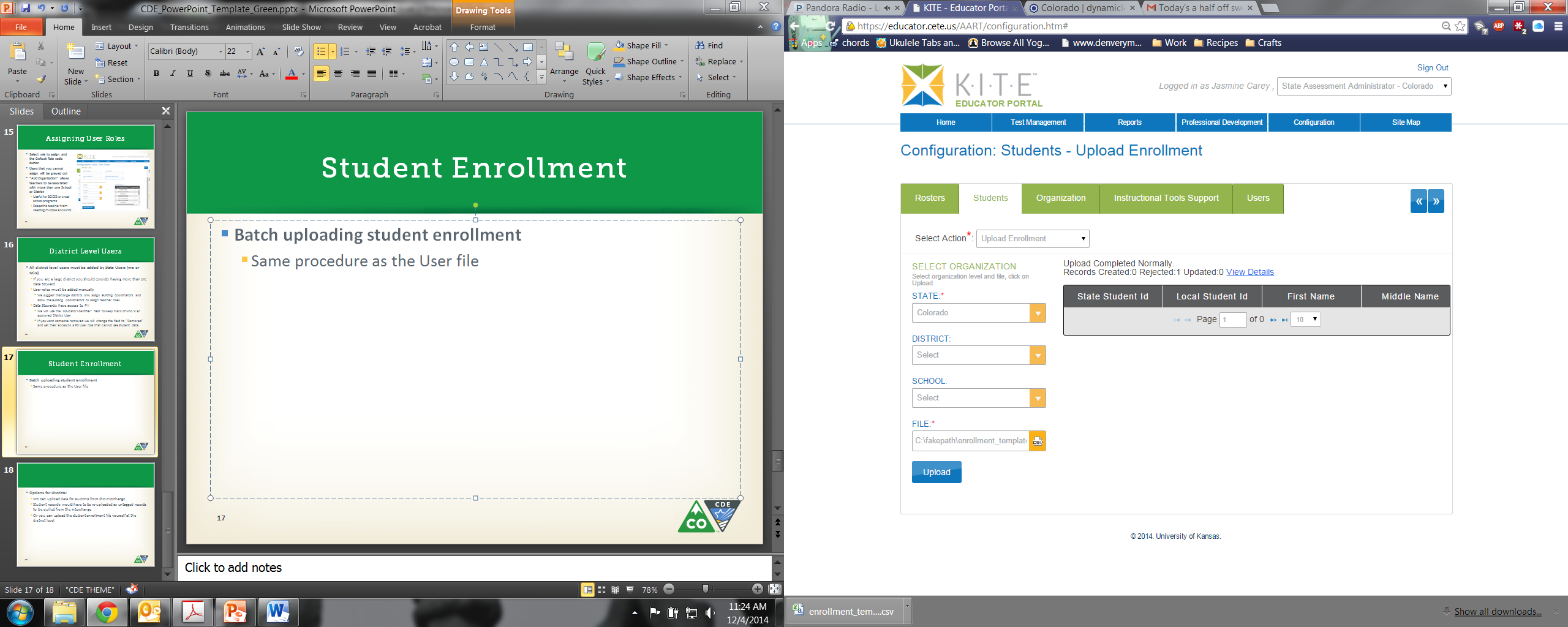 17
Student Enrollment File Fields
File layout and field descriptions are in the Data Steward Manual starting on page 41 (Be sure to check for updates)
18
Student Enrollment File Fields
19
Student Enrollment Fields Additional Information
Residence_District_Identifier and Attendance_School_Program_Identifier will determine the organization that the student is assigned to in KITE
If a student’s Federal Race Category is Hispanic select Yes for Hispanic_Ethnicity and either White or another applicable race for Comprehensive_Race
ESOL_Participation_Code
Based on the type of funding received for the student
If you know the student is in an EL program, but don’t know the funding type select “6”
20
Adding Students Manually
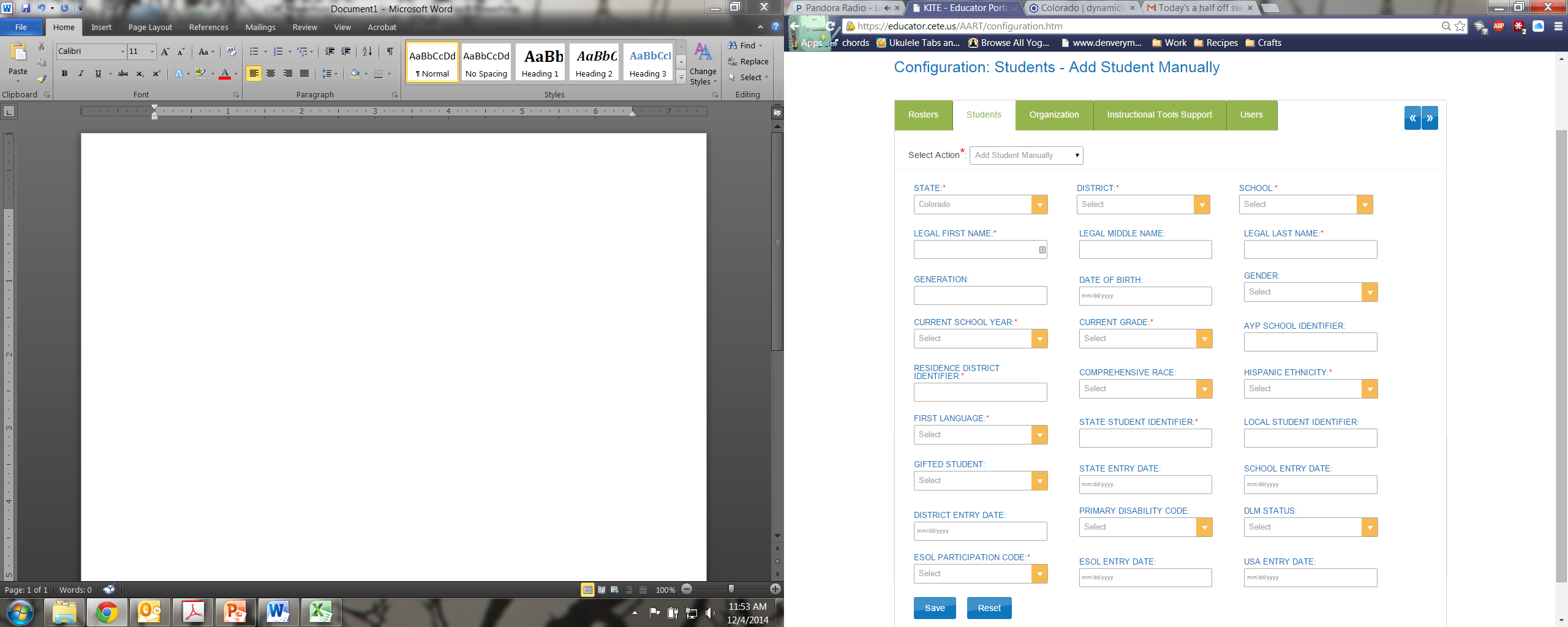 Most likely to be used by Building Coordinators to add newly enrolled students
ESOL, ESOL Entry Date, and USA Entry Date only appear if a first language other than English is entered
21
Options for Districts
We can upload data for students from the Student Interchange
Student records would have to be re-uploaded as untagged records to be pulled from the interchange 
Or you can upload the student enrollment file yourself at the district level
Could be easier than dealing with the Interchange for some districts
This can offered on a by district basis
We would have to set a deadline for uploading untagged students to the interchange
After that date all untagged CoAlt students will be pulled and uploaded to KITE
22
[Speaker Notes: Show poll results]
Removing Students from KITE
Test, Exit, Clear (TEC) file
Must be submitted as a .csv file
Removes the student from the indicated Organization
This is not necessary to move the student to a new district
It is necessary to remove a student from your district’s data file
Required Fields:
Record Type – “Exit”
SASID
Attendance School Program Identifier
Exit Reason – See page 54
School Year
23
Moving Students
Within the district
Anyone with the District Test Coordinator role can change the students school manually or by batch upload
Across districts
If a student already has an enrollment record when the district attempts to add them that organization will be added to the student’s record as long as the SASID matches
The student does not have to be unenrolled by the originating district
24
Student Roster File
Roster File
Associates students to the teacher who will be entering their PNP and First Contact Survey data
Batch upload using the Roster Template
Might be easier for Building Test Coordinators than District Data Stewards depending on district record keeping
Each student has two records
One for ELA and one for Math
Be sure to use the Roster layout and instructions from the Release Notes
25
Roster File Layout
26
Adding Rosters Manually
Go to Configuration: Rosters – Create Roster Manually
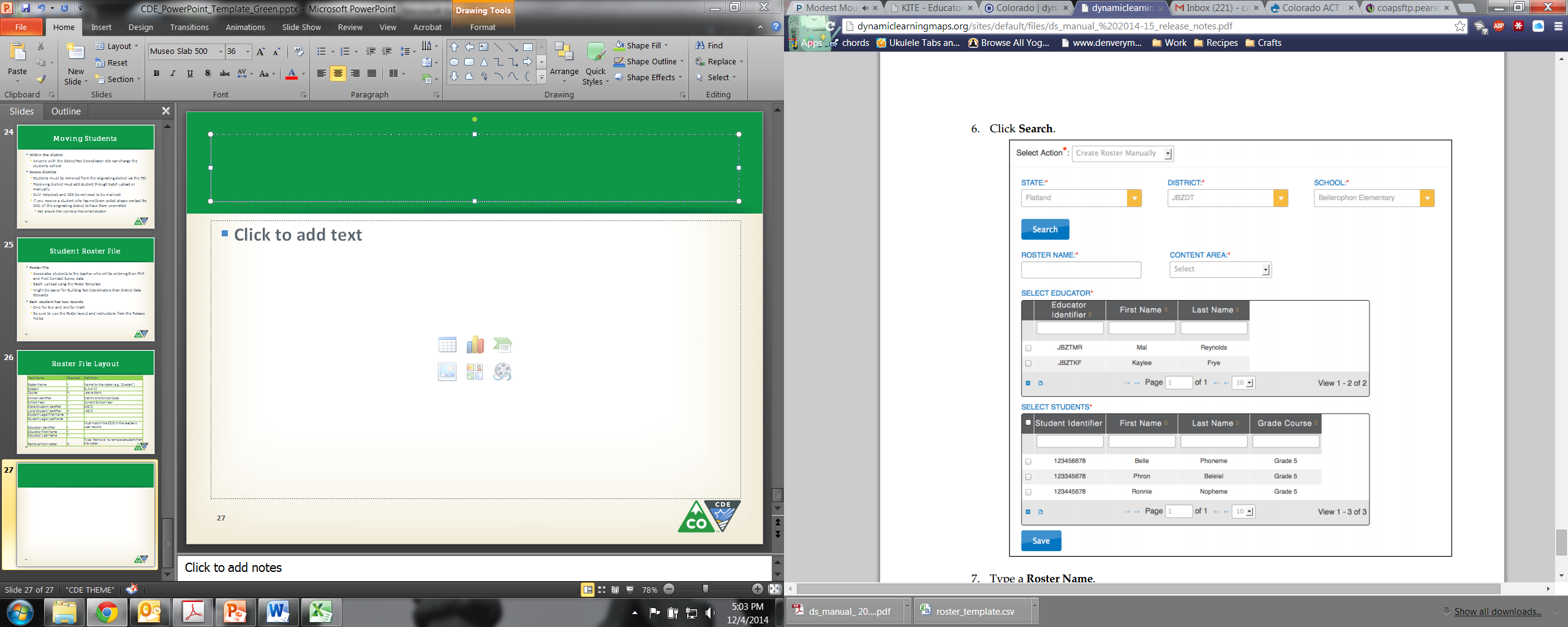 27
Changing Rosters Manually
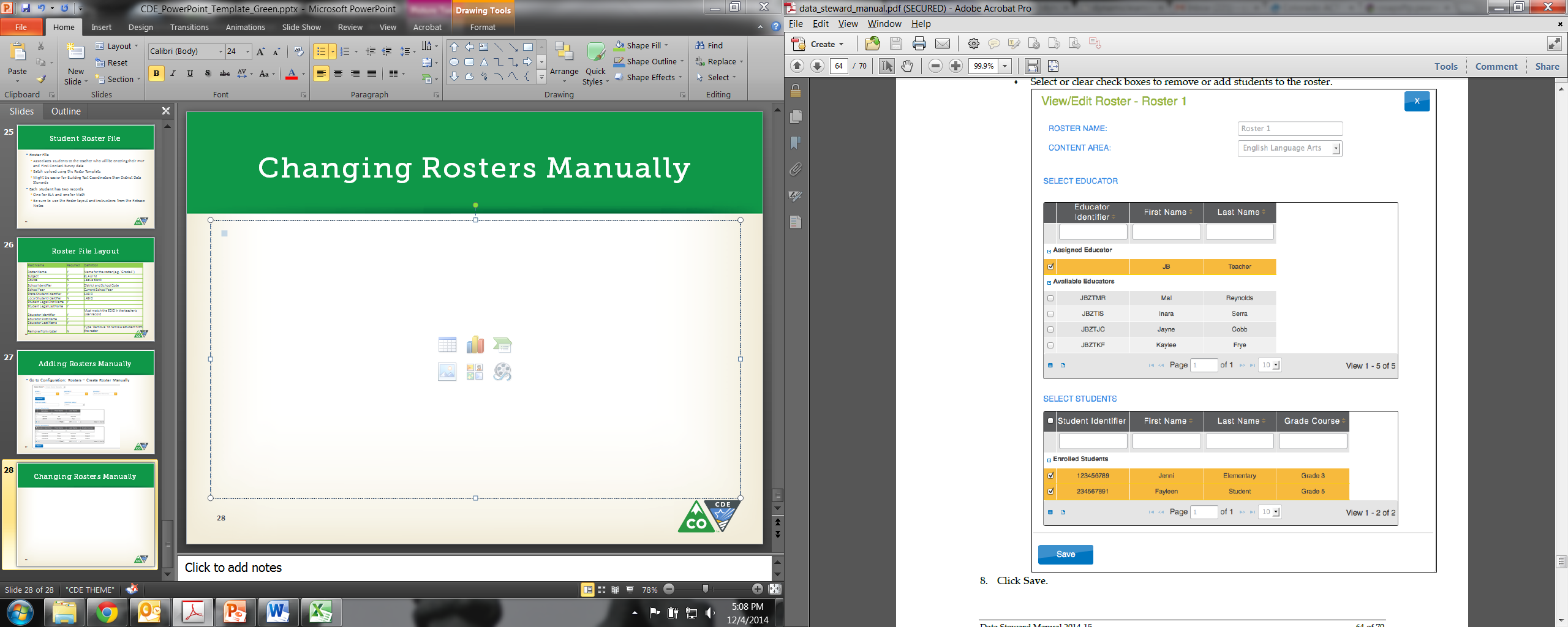 Select or unselect available teachers and students to edit existing rosters
28
Roster File Troubleshooting
Make sure your file is in .csv format
All fields should be text format to preserve leading zeros
Educator IDs must match a user who is associated with the organization
District and Building Coordinator users can change the EDID on a user account if an incorrect number has been entered
“Blank value is not valid” does not mean the record didn’t upload!
 Will appear for any not required field that is left blank
29
Checking Your Uploads
Go to Reports: Data Extracts
Current Enrollment
Accessibility Profile
PNP profiles
Roster
Users
Reports are extracted in the same format as the upload so they can be used for correcting errors and re-uploading if desired
30
Data Steward Checklist
Read Data Steward Manual
Be sure to check for updated release notes – Changes are coming in January!
Also check the Test Administrator Manual for additional roster information if you are handling those at the district
Activate your KITE Educator Portal account
Contact your DAC if you have not been added, they should add you and then send a request to update your role
Review your Organization data and let me know if anything is incorrect
State Organizational Table CO (xls)
31
Data Steward Checklist, con’t
Collect teacher, student, and roster data
Validate data for accuracy
Send test email messages to users
Confirm that Teachers and Students are linked to the correct school/schools
Confirm that Teachers and Students are linked correctly on rosters
If the school is handling the roster, be sure they have the correct Educator ID for their Teachers
Upload User file to Educator Portal
User Template (csv)
Assign user roles where necessary
32
Data Steward Checklist, con’t
Upload Enrollment and Roster files to Educator Portal
DLM recommends all users, students, and rosters be added by 2/22
Enrollment Template (csv)
Roster Template (csv)
Alert Assessment Coordinators and teachers when data uploads are complete
Rosters need to be completed before teachers can begin the PNP and First Contact surveys
Assist with changes to user, enrollment, and roster data
Building Coordinators or Teachers should verify that all their students are correctly assigned
33
Timeline
34
DLM Helpdesk
The DLM Helpdesk contact information is in every manual
Phone: 1-855-277-9751
Email: DLM-Support@ku.edu
They can help with:
Testing environment issues
Test administration and user account issues
Student information issues
Anything in KITE that doesn’t make sense!
35
Contacting CDE
State Data Steward
Jasmine Carey – 303-866-6634; carey_j@cde.state.co.us
I will be available for help with:
District User Accounts (also be sure to cc Mira: monroe_m@cde.state.co.us)
Organization data updates
Requesting student enrollment data
Student data issues if we uploaded your data
General timeline or procedure questions
You DO NOT need to contact us to:
Add or remove students from an organization
Add or remove school level users
36
Questions?
37
Thank you!